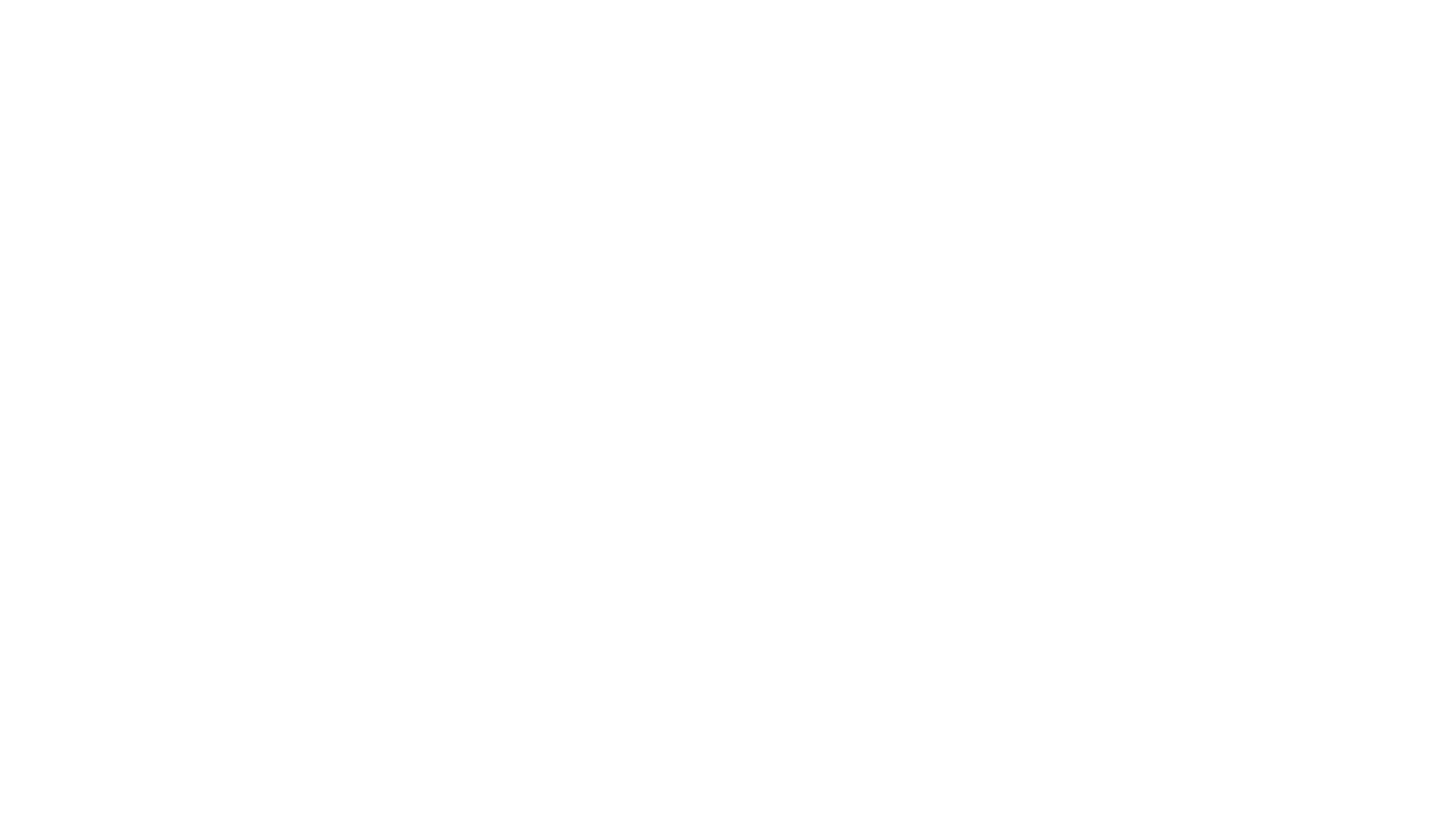 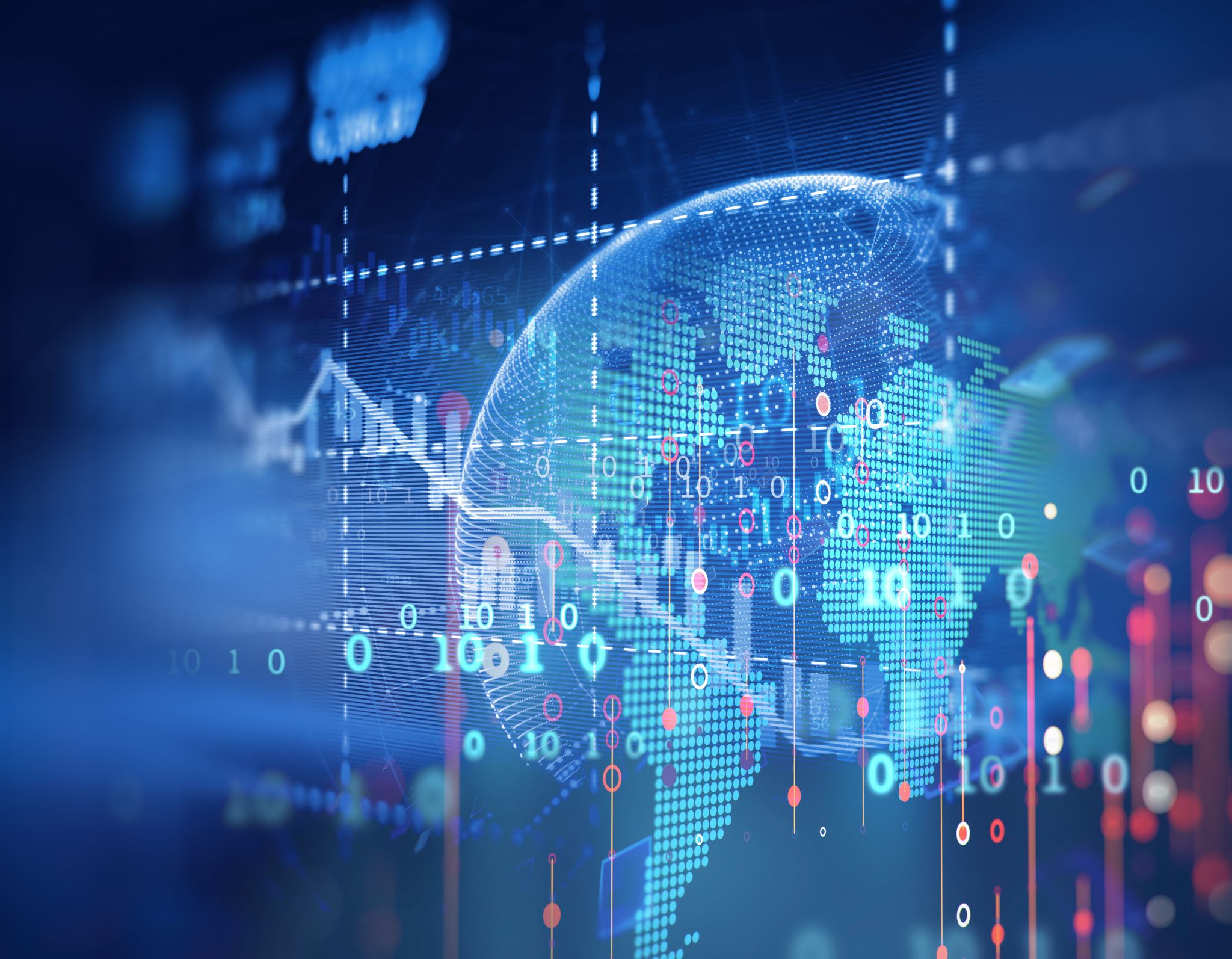 Образовательная математическая игра для детей
Юрченков Всеволод Витальевич
Рыбин Денис Александрович 
Андреевна Мокрова Анастасия 
Катеренчук Ярослав Сергеевич
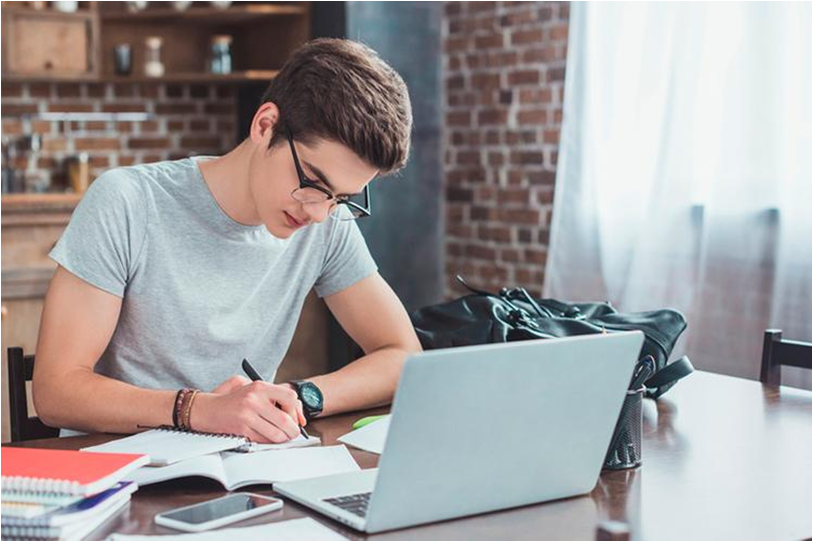 Проблема
Цели и задачи
Пользователя/игрока
MVP’s
Анализ рынка
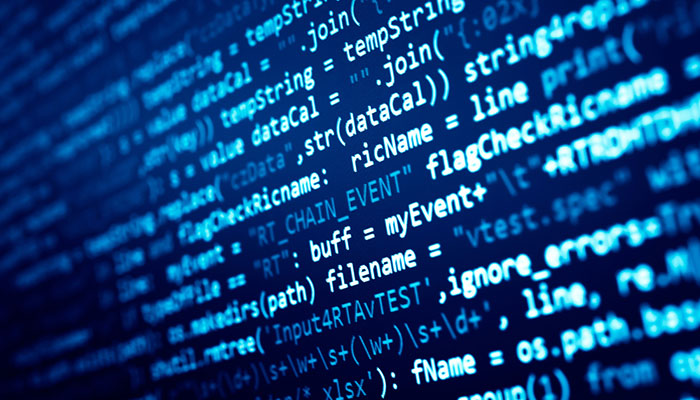 УДОБНОЕ приложение для смартфона 
Удобный и простой дизайн 
Бесплатное приложение
Приложение работает offline
Рекорды и достижения
Счёт на скорость
Описание игры
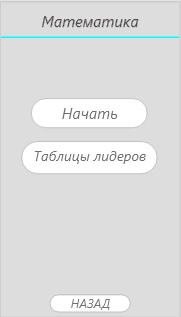 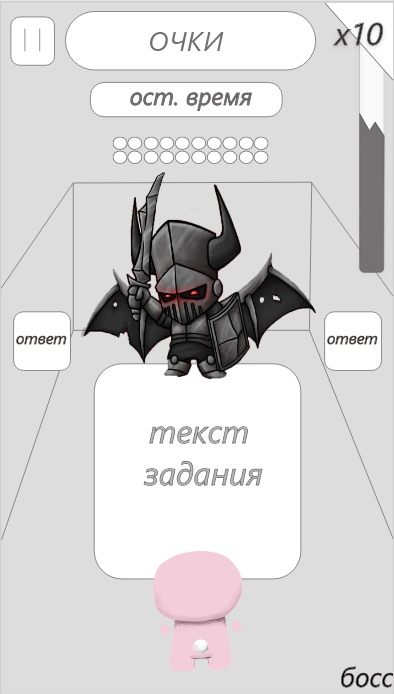 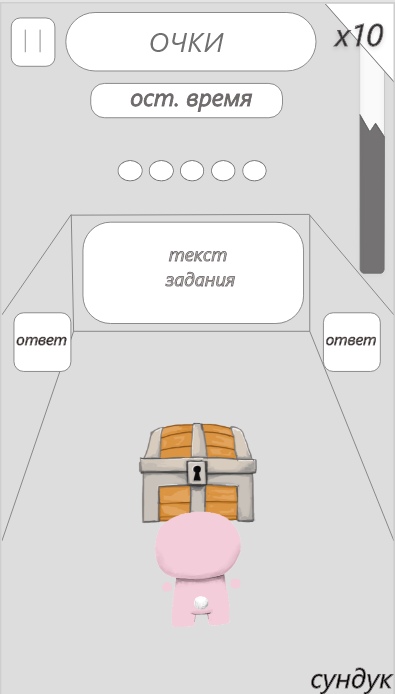 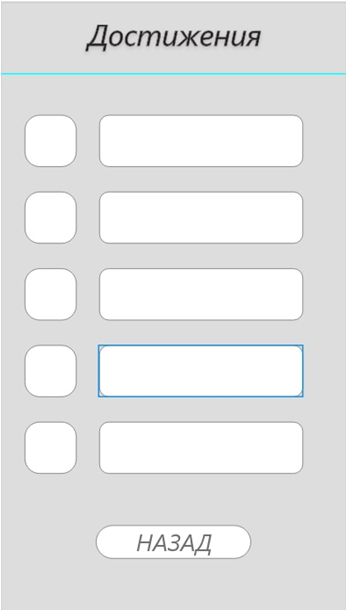 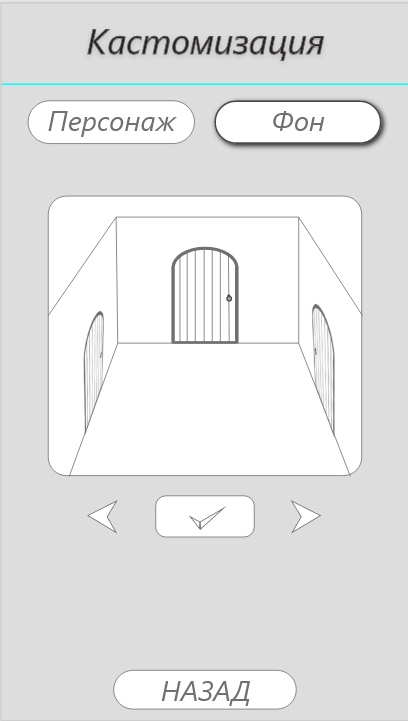 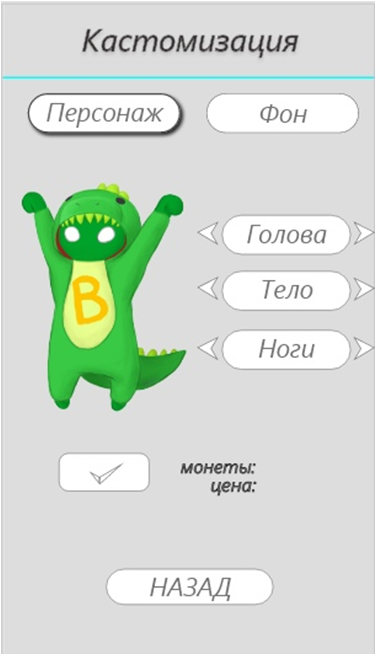 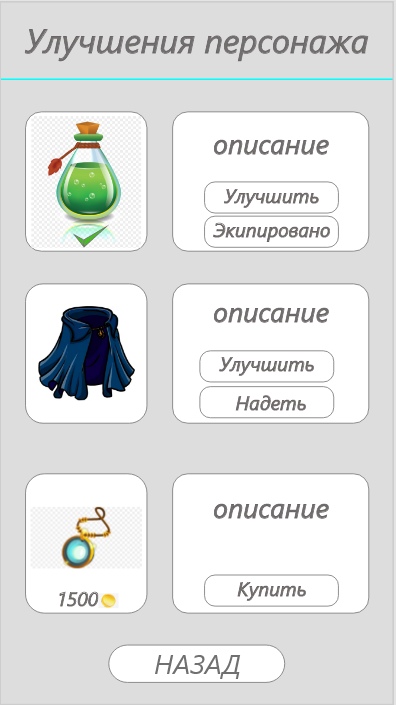 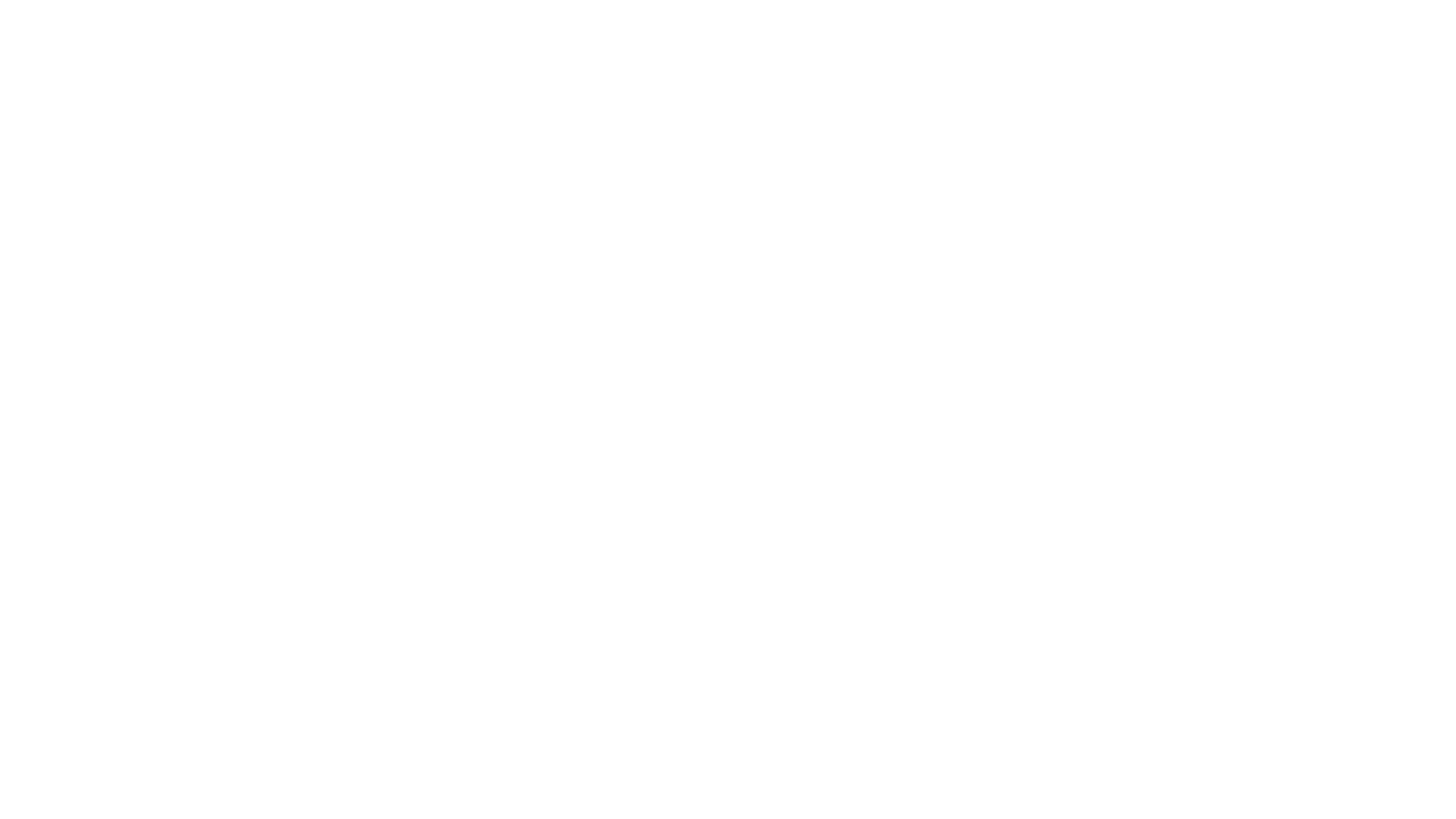 Особенности приложения
Удобное приложение
Таблицы лидеров
Кастомизация и развитие персонажа
Наличие Достижений
Бесплатная основа
Инструментарий разработки
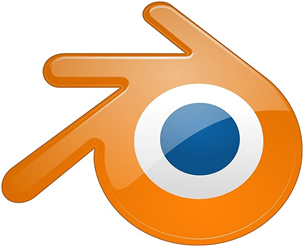 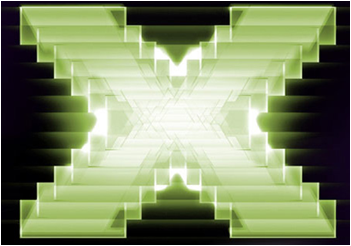 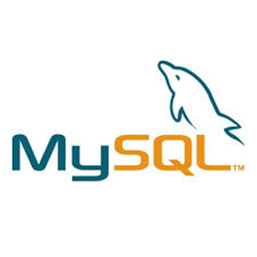 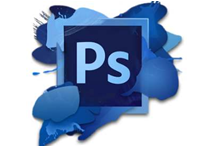 Благодарим за внимание